INTENT
<Initiative Group Name>
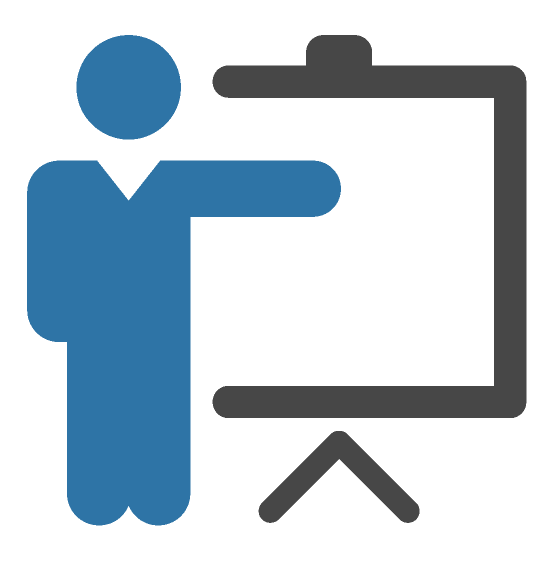 Name
Critical Shift
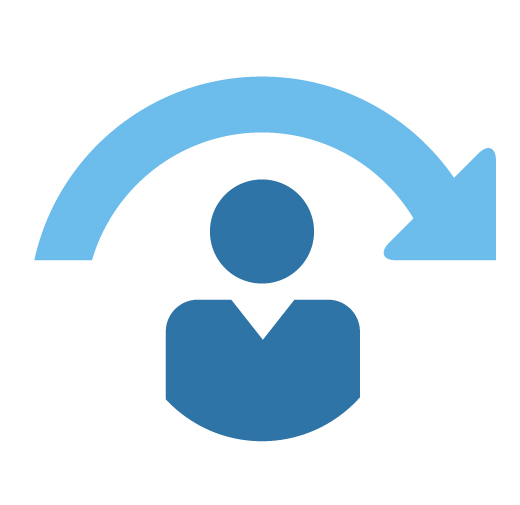 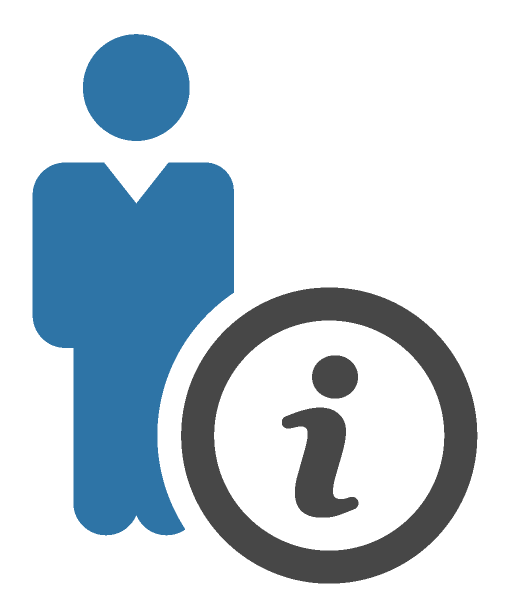 Learning Agenda: Critical Questions
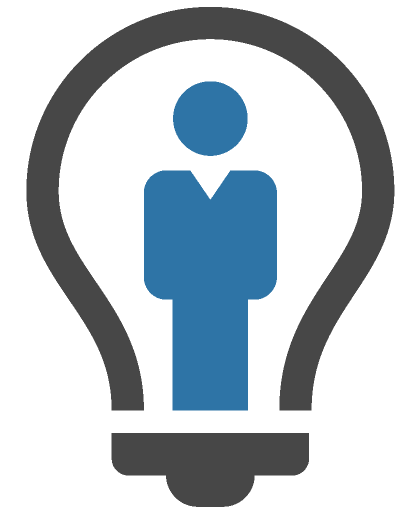 Action Agenda: Idea / Concept
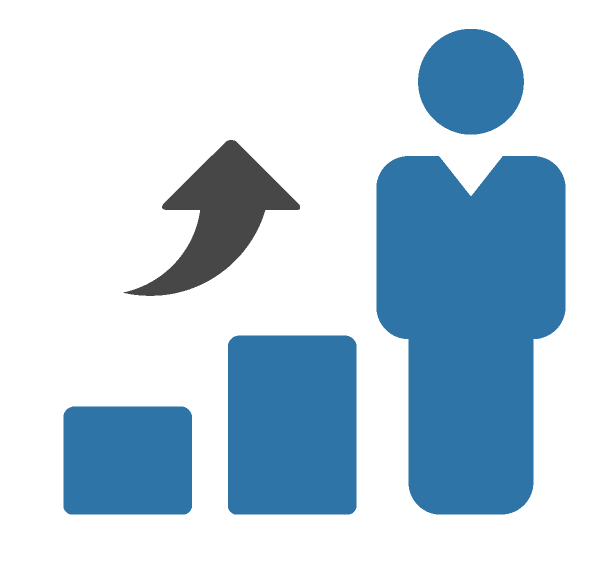 Key Metrics
PRINT IN LEGAL FORMAT
PRINT IN LEGAL FORMAT
INTENT
<Initiative Group Name>
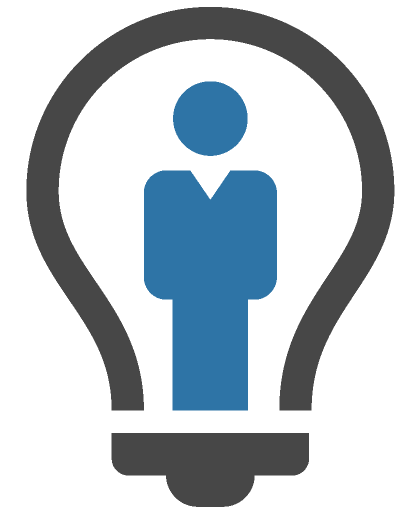 Working Model
PRINT IN LEGAL FORMAT
PRINT IN LEGAL FORMAT
PLAN
<Initiative Group Name>
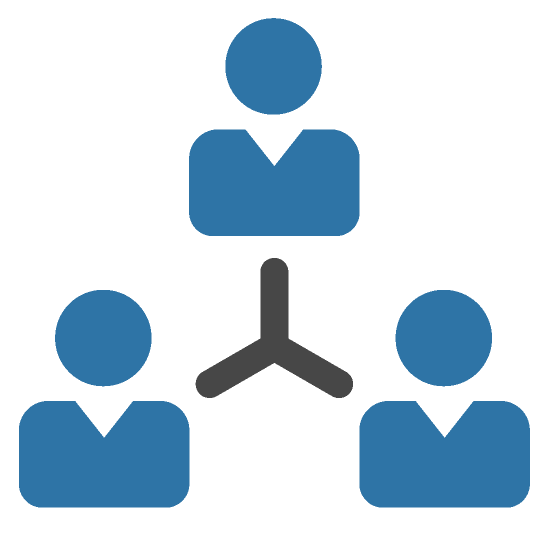 Initiative Group Members
Call Information
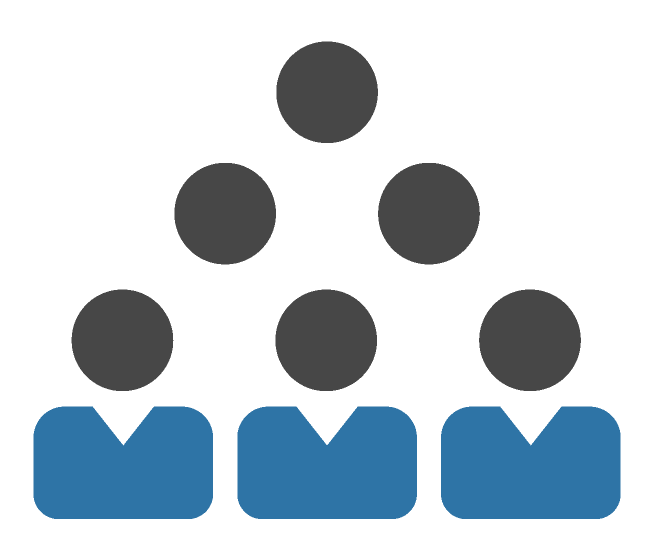 Call time and info (time zones per current members): 
 
Call-in information:
DATES
<Initiative Group Name>
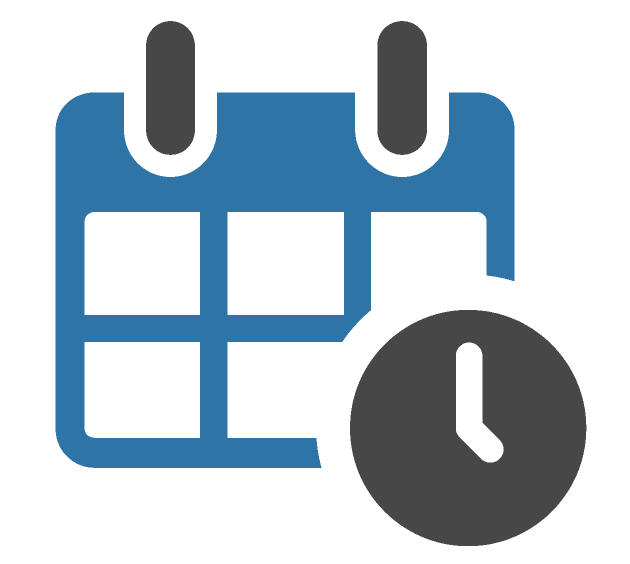